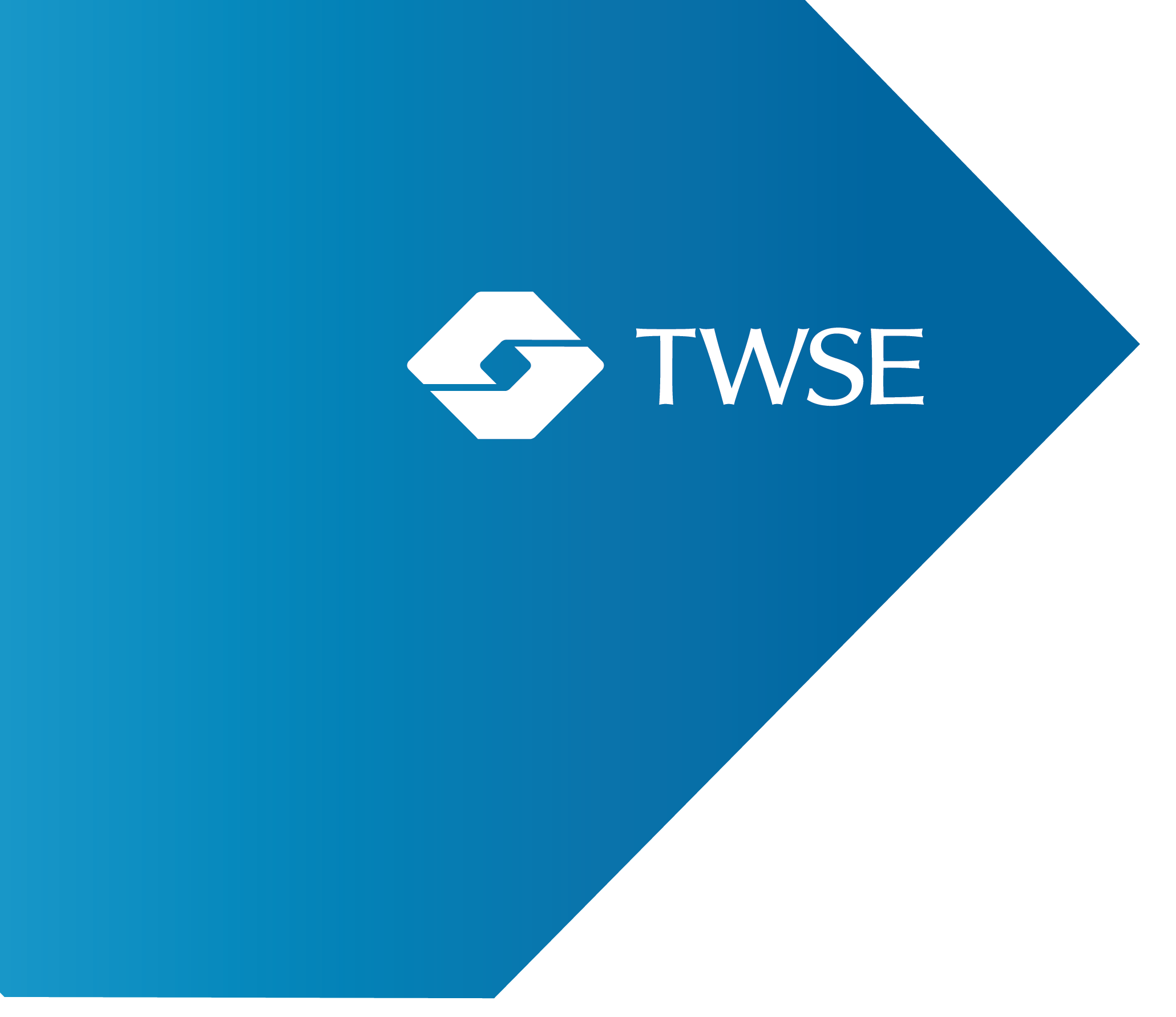 證券業務借貸款項現況
臺灣證券交易所

112年12月
Taiwan Stock Exchange @Copyright 2023
簡報大綱
壹、前言
貳、制度介紹
參、業務概況
肆、近期法規修訂
伍、效益評估
2
壹、前言
沿革
 1.為擴大證券商業務範圍，滿足各類投資人多樣化之交易需求，並提升證券商競爭力。
2.依據證券商辦理證券業務借貸款項管理辦法第18條第2項規定之授權，訂定證券商辦理證券業務借貸款項操作辦法(以下簡稱操作辦法) 。
3.於95年7月26日以臺證交字第0950017516號公告訂定發布，全文共計36條，並自公告日起實施。
3
貳、制度介紹
目的：
    證券商與客 戶約定，為因應客戶購買( 上市或上櫃)有價證券(交 
       割)之需，所從事之資金融通業務。(管理辦法第二條)
融通對象：
     1. 國內投資人〈自然人與法人〉
     2. 境內、外華僑及外國人〈自然人與法人〉 －
    (不受「華僑及外國人投資證券管理辦法」第21 條第1項第3款不得提供擔保之限制－ 95年6月20日金管證八字第0950002861號解釋函) 。
4
貳、制度介紹
申辦：
    證券商與客戶應訂定借貸款項契約書，客戶得在各總分公司受託買賣帳戶下申請交割款項借貸，個別客戶額度由總公司統籌控管。

其他：
  市場警示股票或注意股票，應於T+2日以預收後 之餘額予以融通。
5
證券商辦理證券業務借貸款項之金流
證券商
T+5型-借貸款項
(T+2~T+5)
半年型 - 借貸款項
(6個月，得展延二次)
客戶申請時間:
T+2上午11:00前
客戶申請時間:
T+1中午12:00前
貳、制度介紹
借貸款項
申請借貸
款項
客戶
部分自
有資金
客戶交割銀行
帳戶
證券商分公司
交割專戶
證券商總公司交割專戶
交易所
6
貳、制度介紹
證券業務借貸款項
7
貳、制度介紹
8
貳、制度介紹
證券業務借貸款項
9
貳、制度介紹
10
貳、制度介紹
證券業務借貸款項
11
貳、制度介紹
12
參、業務概況
證券業務借貸款項
證券業務借貸款項
T+5型
半年型
(2023/11月底)
融通餘額

(2022.1~2023.11)
每月平均
新增
13.56              2.42      億元
100               2.08      億元
13
肆、近期法規修訂
依據：金融監督管理委員會112年6月29日金管證券字第1120344557號函
依據：臺證交字第1120011497號公告

有擔保可轉(交)換公司債之擔保品融通計算標準以面額六折計算

修正
證券商辦理不限用途款項借貸業務操作辦法第16條第1項第1款及第5款
修正證券商辦理證券業務借貸款項操作辦法第18條第1項第1款及第5款
14
肆、近期法規修訂
有擔保可轉(交)換公司債之客戶整戶擔保維持率計算標準，按面額計算不予打折，其他中央登錄公債、地方政府公債、普通公司債原係以八折或六折計算，亦併同比照以面額計算不予打折辦理
 修正
證券商辦理不限用途款項借貸業務操作辦法第20條第2項
證券商辦理證券業務借貸款項操作辦法第23條第2項
就證券商辦理證券業務借貸款項之T+5型業務部分基於一致性，改以面額60%計算
修正證券商辦理證券業務借貸款項操作辦法第13條
15
伍、效益評估
增加可投資商品之多樣性，暢通資金活用管道
降低投資人因短期流動性不足產生之違約風險
效益
擴大證券商營業範圍
增加投資人融通管道
16
簡報完畢
敬請指教
17